Final Version of Lip Sync Quality Indicator
Mikołaj Leszczuk, Lucjan Janowski, Jakub Nawała, Wiktoria Rewer,Wojciech Zima, Łukasz Pułka, George Heston
Lip Sync
Also known as:
Audio-to-video synchronization
Lip sync error (lack of)
Lip flap (lack of)
Issue in:
Television
Videoconferencing
Film
Referring to relative timing of audio (sound) & video (image) parts during:
Creation,
Post-production (mixing)
Transmission
Reception
Play-back processing
‹#›
Lip Sync Influence (1/2)
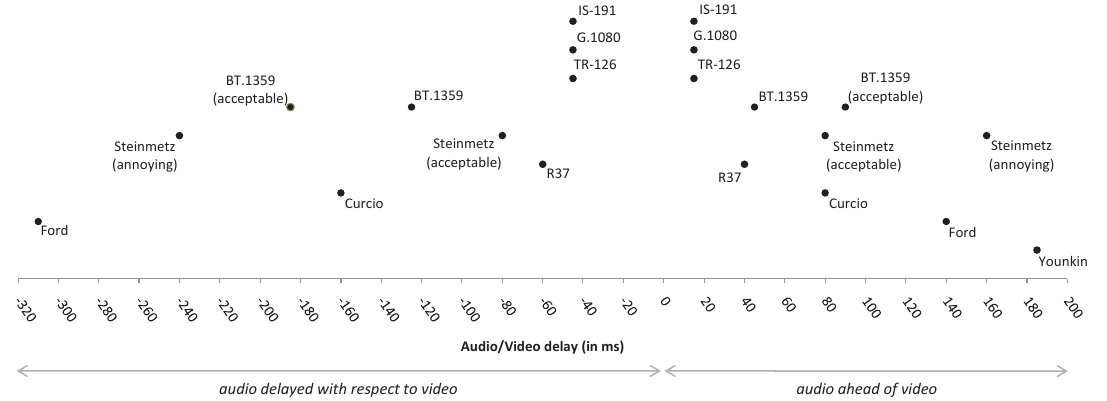 Staelens, Nicolas, Jonas De Meulenaere, Lizzy Bleumers, Glenn Van Wallendael, Jan De Cock, Koen Geeraert, Nick Vercammen, et al. 2012. “Assessing the Importance of Audio/video Synchronization for Simultaneous Translation of Video Sequences.” Multimedia Systems 18 (6): 445–457.
‹#›
Lip Sync Influence (2/2)
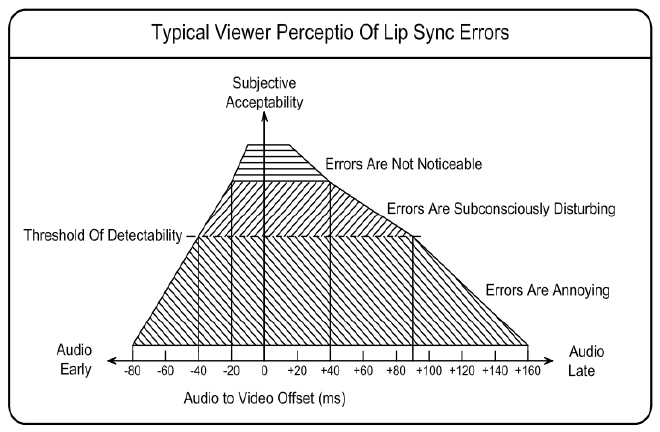 S. Kunić, Z. Šego and B. Z. Cihlar, "Analysis of audio and video synchronization in TV digital broadcast devices," 2017 International Symposium ELMAR, Zadar, 2017, pp. 67-72.
‹#›
“Quality Indicator - Lip Sync” Project
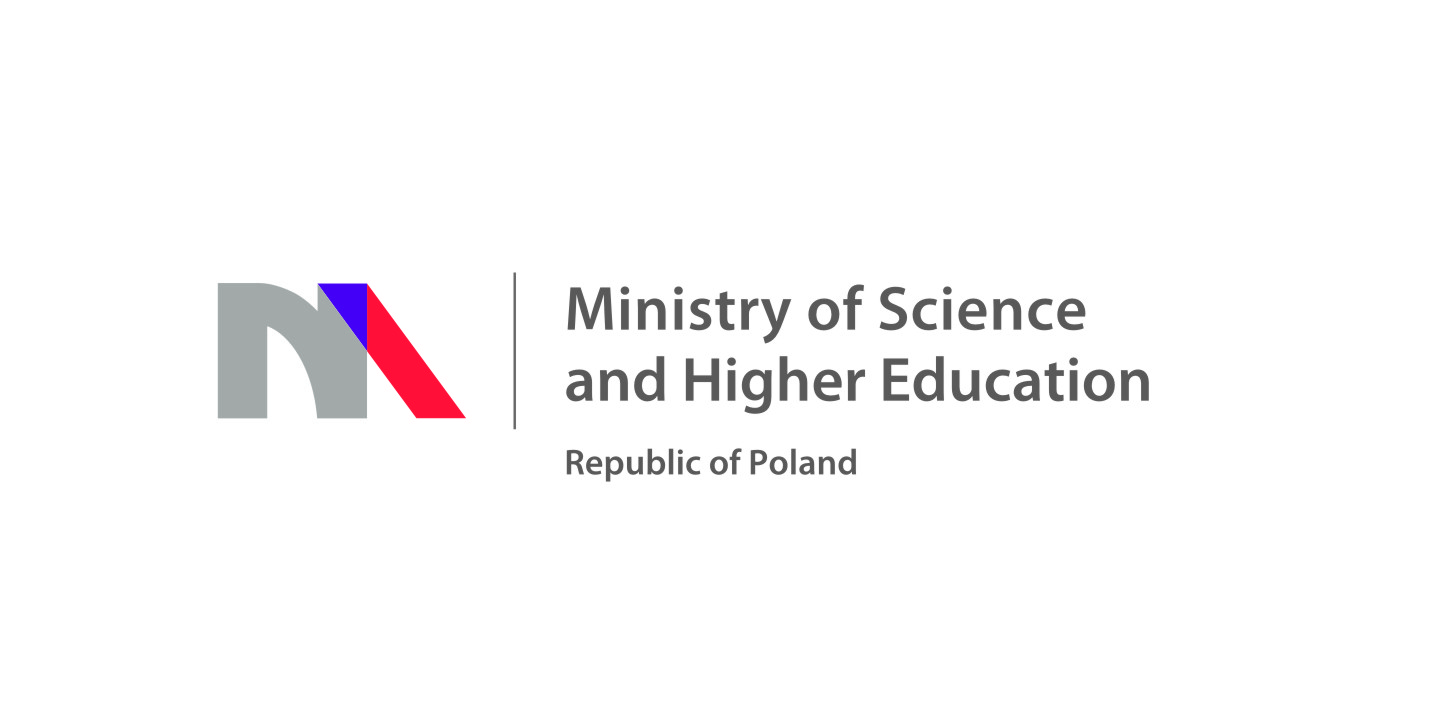 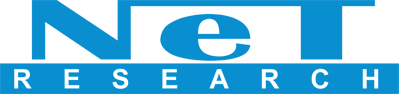 ‹#›
No-Reference Measurement
Internet Protocol TeleVision, IPTV
Local video files
Over-The-Top, OTT, media services
UDP/RTP Unicast,UDP/RTP Multicast, ...
MPEG-DASH,Adobe HDS,Apple HLS, ...
MPEG (ES, PS, TS, PVA),AVI,ASF / WMV / WMA, ...
Lip Sync Quality Indicator
Implemented in the product that allows analysis from any source
‹#›
Detection and Tracking
Voice Activity
Lip Motion
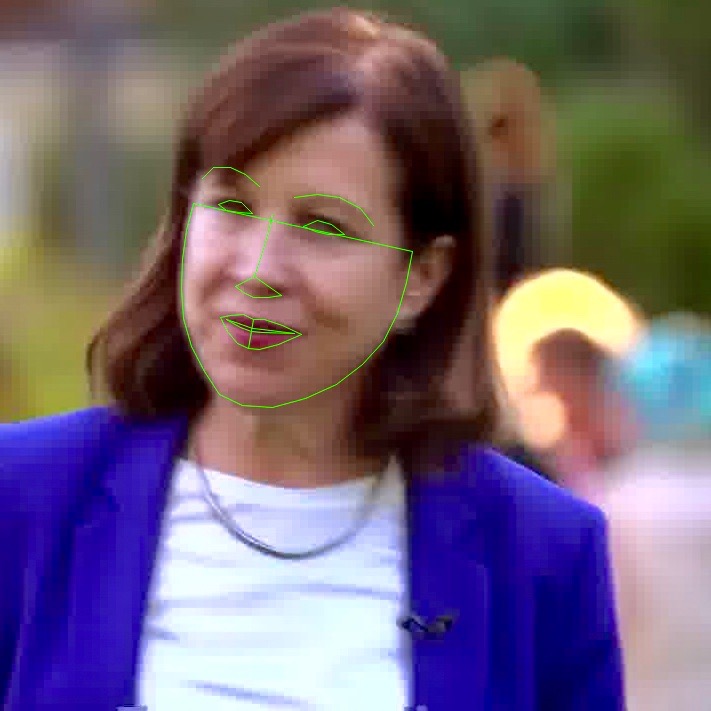 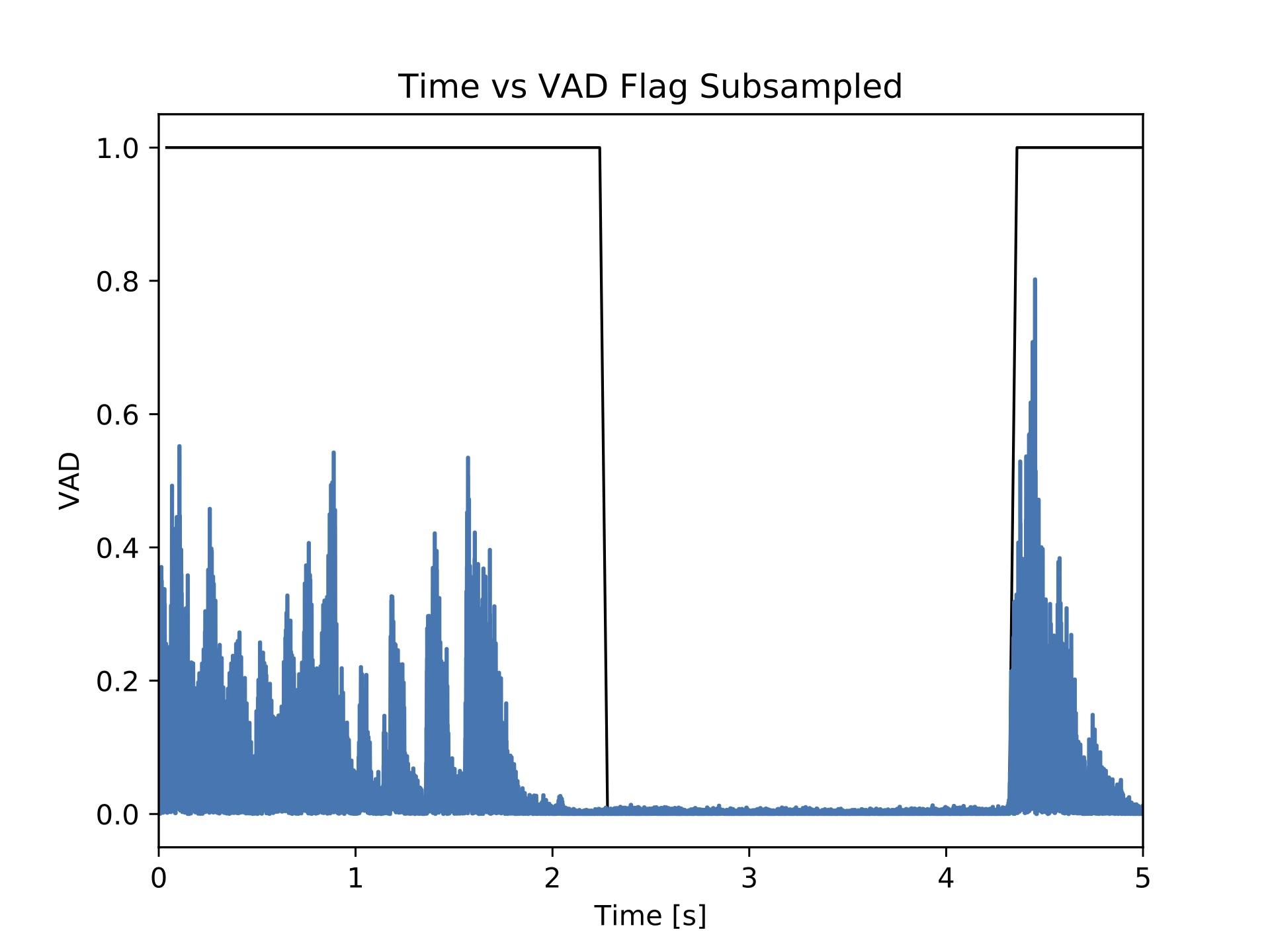 ‹#›
Current Test Results
Tested on:
8 SRC, each ~30 min long (mainlyYouTube channels of news TV)
~600 shorter video clips extracted:
Exactly 1 face visible for whole duration
Each having 300 frames (12 s)
Further filtering: minimum ~20-25% of silence
Artificially introduced Lip Sync search window of +/- 25 frames (+/- 1 s)
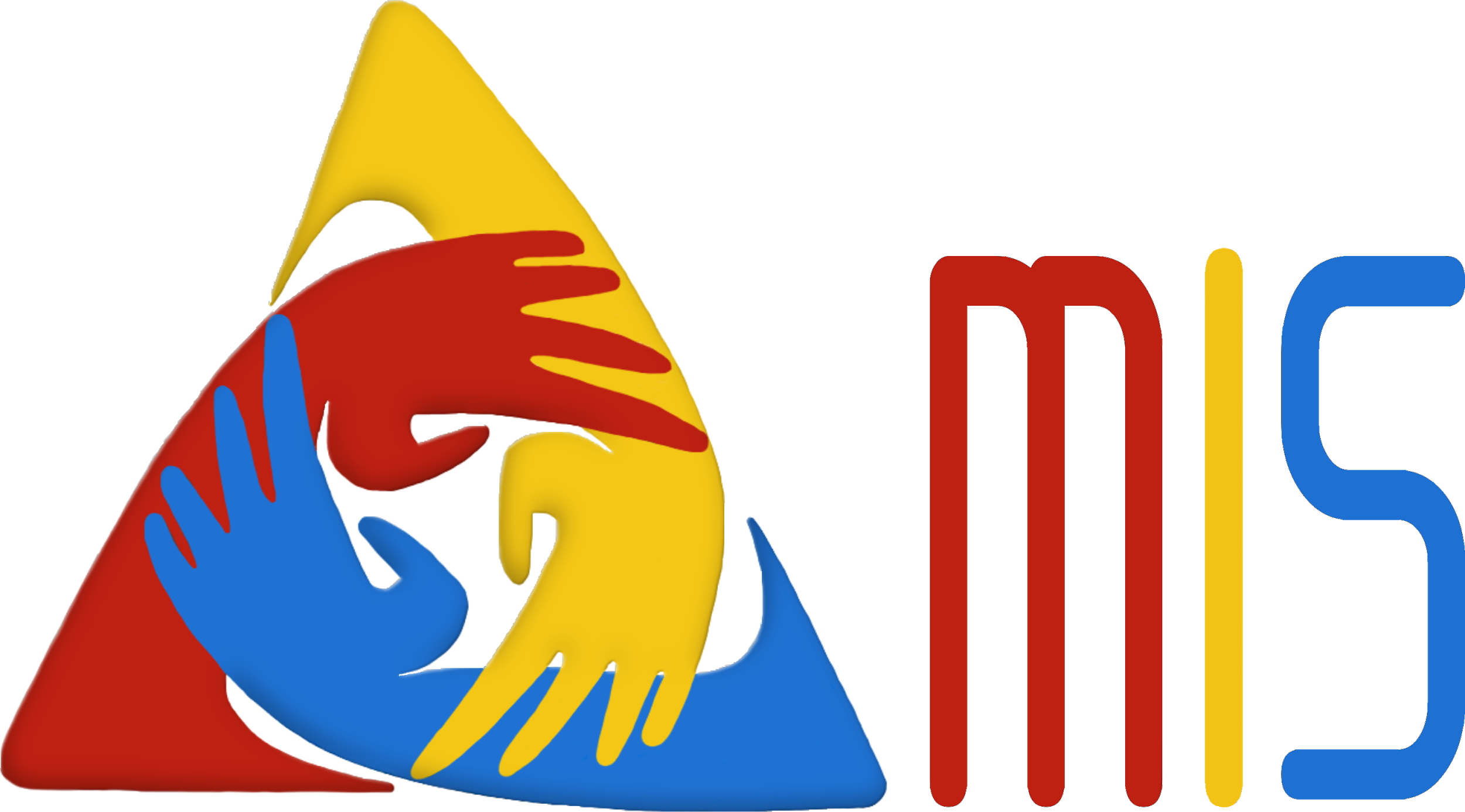 ‹#›
Results(Histogram of Errors)
Quantities of errors expressed in video frames
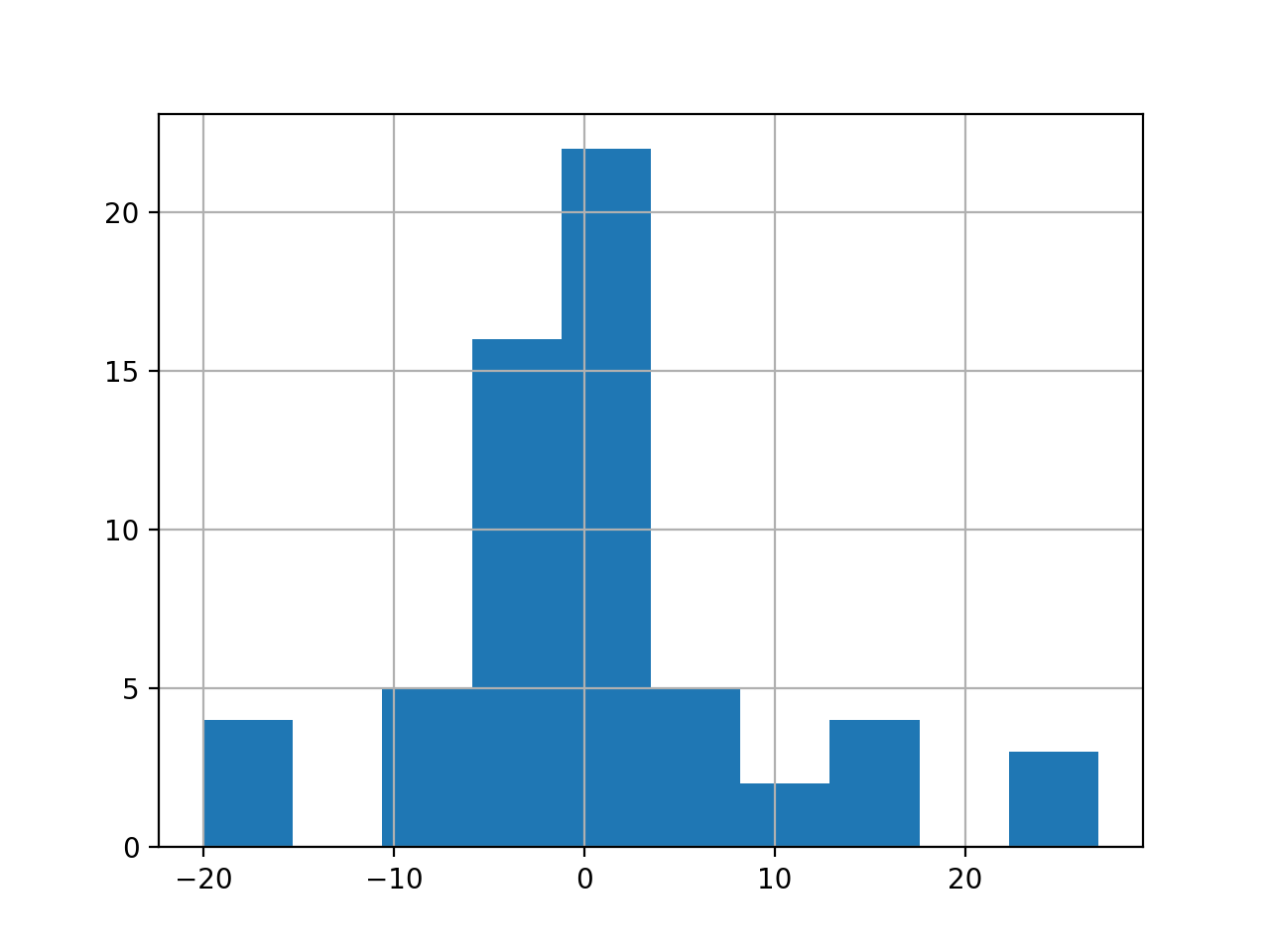 ‹#›
Results(Confidence Level Dilemma)
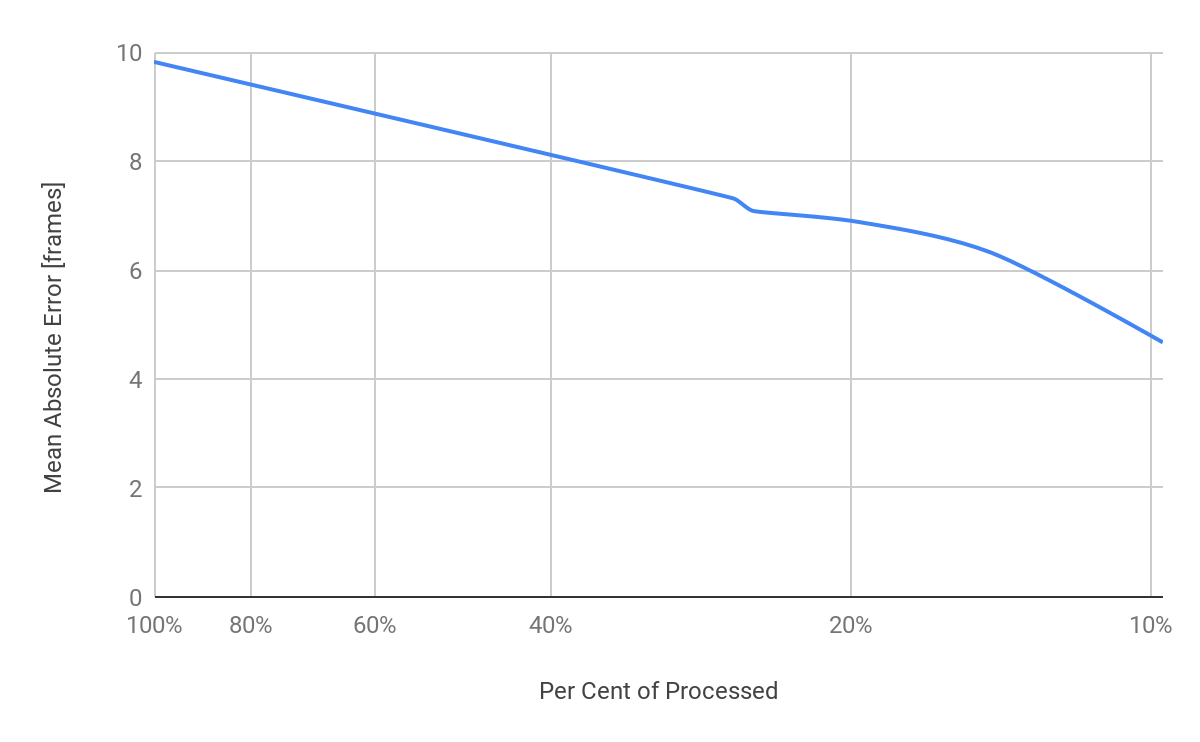 ‹#›
Combine Results
Shift = 0
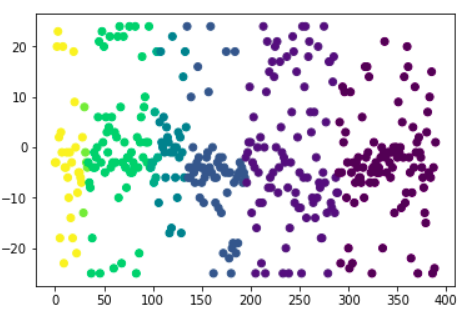 0
0
0
Shift = 20
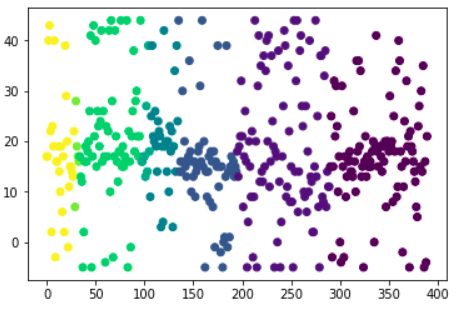 0
Shift = -20
20
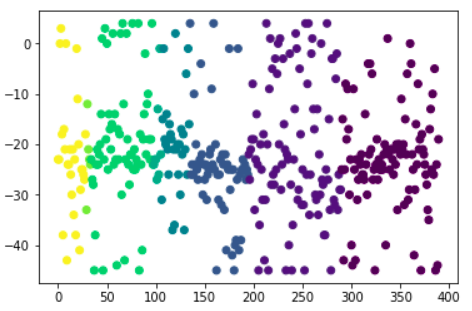 -20
‹#›
Implementation
Separate modules for extraction of voice activity and lip motion
Offline processing
long portion of video material must be available locally
Written mostly in C/C++
easily portable to many platforms
‹#›
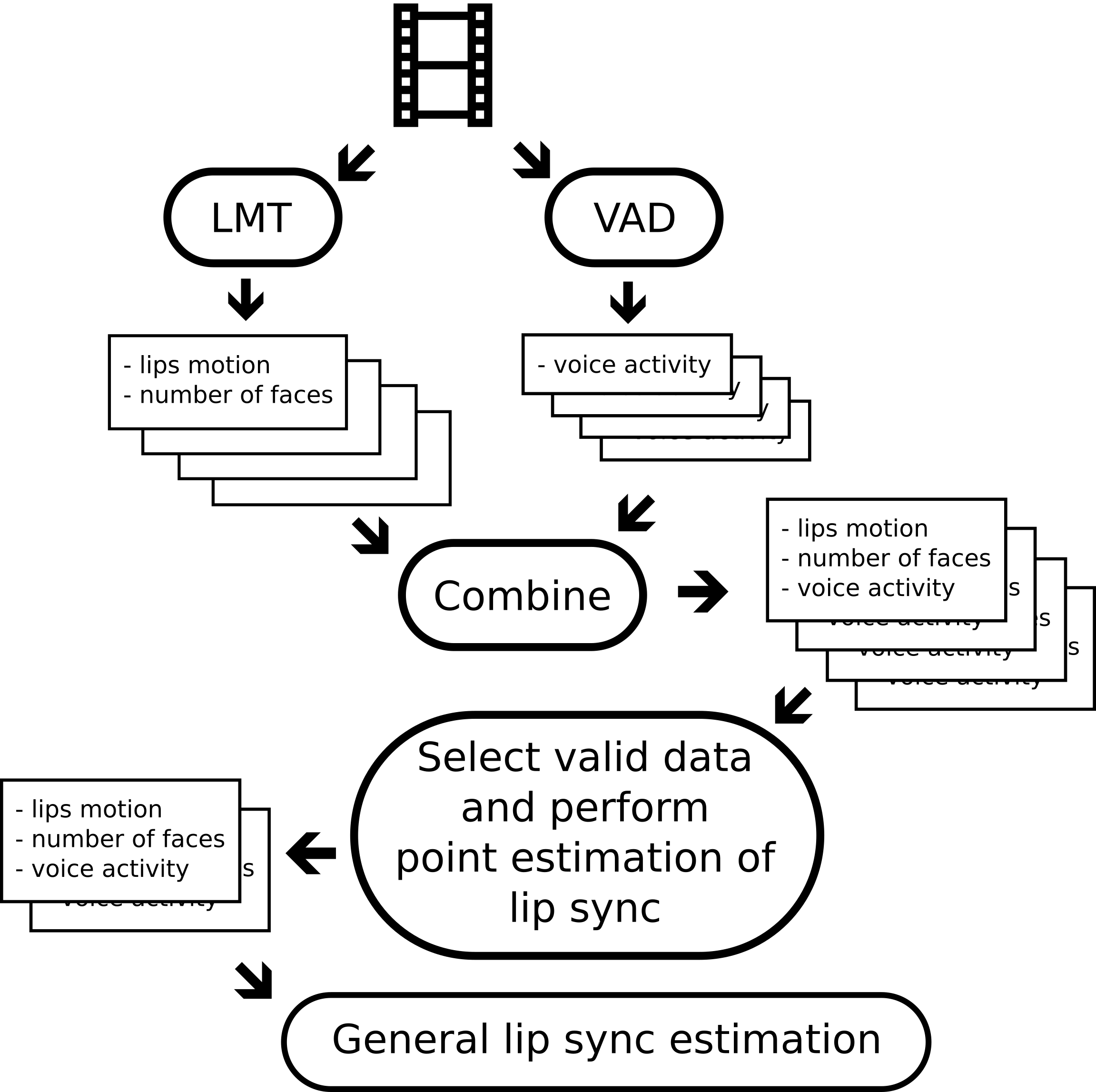 LMT - Lips Movement Tracker
VAD - Voice Activity Detector
‹#›
[Speaker Notes: Different number of samples from LMT and VAD
“Point estimation” does not mean lip sync for each video frame, but for a certain portion of those]
Main Software Components
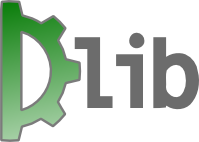 Dlib - video processing
Parts of Web RTC - Voice Activity Detector 
Armadillo - linear algebra
FFmpeg - various multimedia files transformations
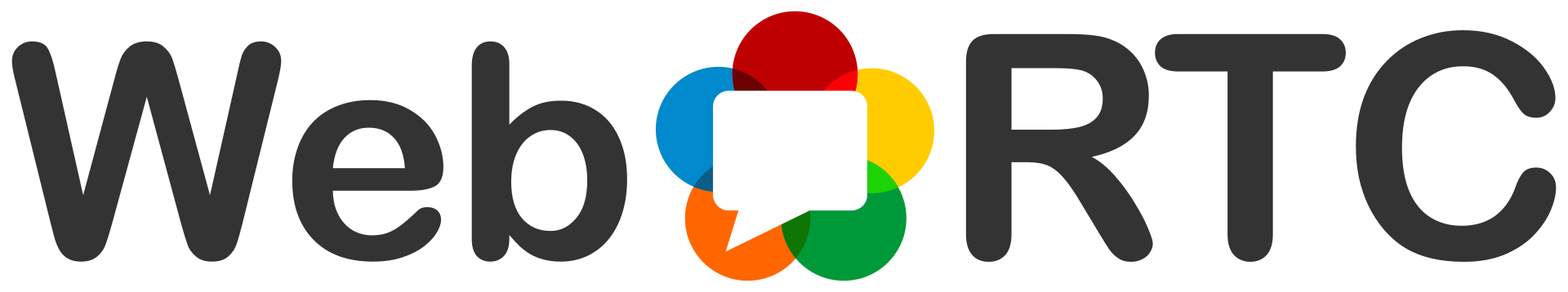 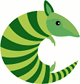 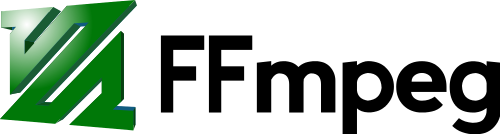 ‹#›
Conclusions & Further Work
Final (implemented) results to be delivered soon
Commercial Lip Sync Indicator software licensing to be offered
Looking forward to advancing our solution (Artificial Intelligence?) - collaboration?
‹#›
[Speaker Notes: Final meaning operating during a playback of a video content and, ideally, being able to analyse many video streams in parallel]
Thank You for Your Attention!
‹#›